COLEGIO HISPANIDAD S.C.Secundaria y bachillerato
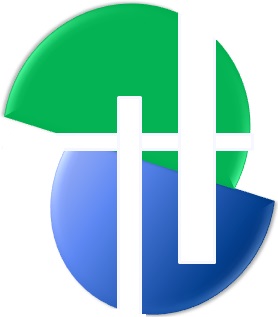 LíDERES EN Modalidad híbrida
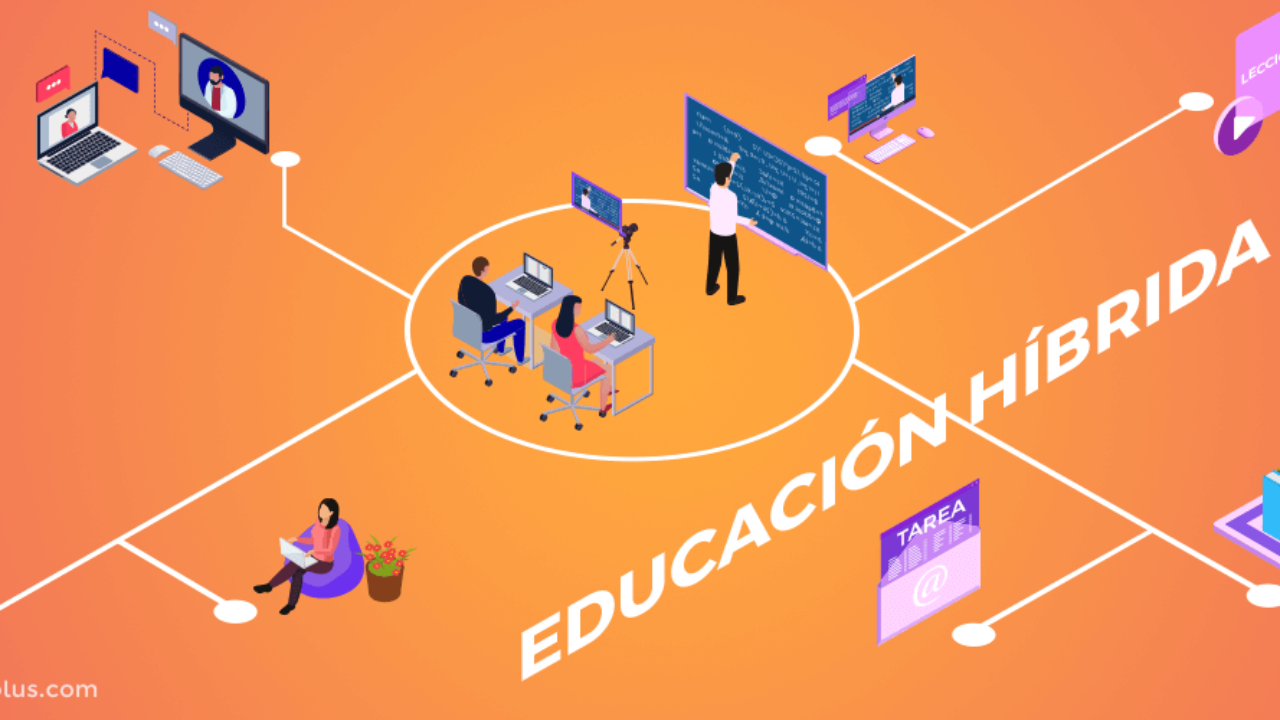 Modalidad híbrida
Un modelo 
Híbrido Educativo 
significa que se combina una parte presencial con una parte a distancia, en línea. Se combinan situaciones cara a cara con actividades en las que el participante puede entrar a una aula virtual.
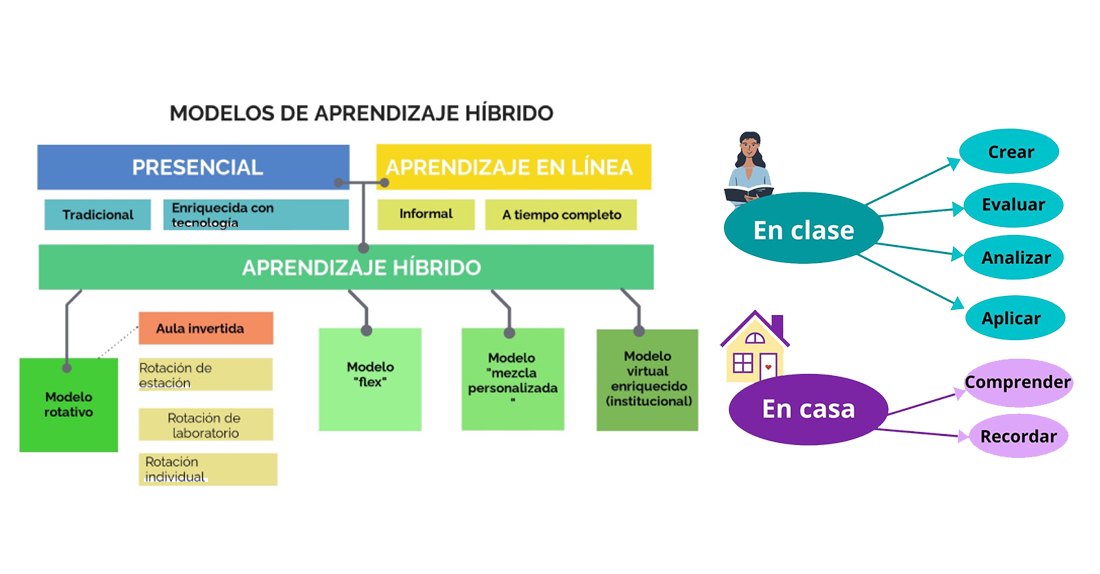 Formal
Sincrónico
Modelo Flexible
Modelo Tutorado
Modelo Virtual Enriquecido
Rotación Semanal
Instrucción por proyectos
Evaluación Ética
NUESTRO MODELO
50% Presencial y 50% Virtual
Sincrónico
Periodos de Dos Semanas
Dos Grupos por Grado: “ A y B ”
NUESTRO MODELOModelo Rotativo
Grupo A
Semana 1 
Asiste Presencial: Lunes, Miércoles y Viernes.
Clase Virtual: Martes y Jueves.
Semana 2
Asiste Presencial: Martes y Jueves
Clase Virtual: Lunes, Miércoles y Viernes.
Grupo B
Semana 1 
Asiste Presencial : Martes y Jueves.
Clase Virtual : Lunes, Miércoles y Viernes.
Semana 2
Asiste Presencial: Lunes, Miércoles y Viernes.
Clase Virtual: Martes y Jueves.
NUESTRO MODELO
Los Alumn@s tendrán Clases los 5 días hábiles de la semana.
 ( Lunes a Viernes )

El Horario propuesto es de 8:00 a 13:30 horas para la currícula general.

Los días que por horario les corresponda Artes y Educación Física saldrán a las 14:45 horas.
NUESTRO MODELO
Los días Martes de todas las semanas se ofertan las actividades extracurriculares que son opcionales:
Fotografía y Edición de Video
Música ( Guitarra, Violín y Teclado )
Pintura y Modelado 

El Horario de estas actividades es de 13:45 a 14:45.
NUESTRO MODELO
Para PRIMERO DE SECUNDARIA, la actividad extracurricular es el Taller de Computación. Este Taller se imparte de manera sincrónica. 

De acuerdo al Diagnóstico en Inglés los días Martes se impartirá un Taller del idioma para todos los alumnos que necesiten regularización o estén muy deficientes. (Será obligatorio) Pueden estar alumn@s de cualquier grado. Esta será la actividad extracurricular de estos alumnos. Este Taller se imparte de manera sincrónica.
NUESTRO MODELO
Los Trabajos de Artes se imparten de manera sincrónica, alternando con Tutoría también de manera sincrónica, una semana y una semana. 

Educación Física se imparte de manera presencial.

Las actividades extracurriculares también se imparten de manera presencial.
NUESTRO MODELO
Para el Ciclo Escolar 2022 – 2023 el Colegio pone a su disposición Tres Modalidades Escolares:

100% Presencial
Híbrido Rotativo ( 50% Presencial y 50% en Línea )
100% Virtual Sincrónico ( Live Streaming ) Clases con transmisión en línea grabados y transmitidos simultáneamente en tiempo real.
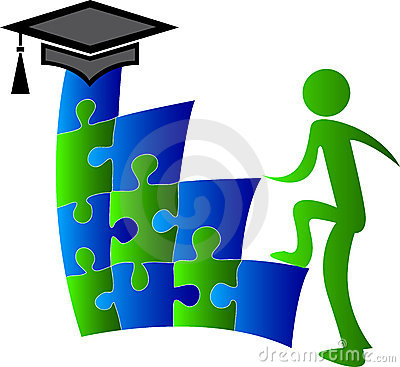 El éxito depende de la preparación previa, sin ella seguramente llega el fracaso.
La primera regla del Éxito es una buena planeación.
Los caminos difíciles conducen a destinos extraordinarios.
“ NOSOTROS SIMPLEMENTE EVOLUCIONAMOS”
¡ Una experiencia educativa Totalmente diferente !
Te esperamos
COLEGIO HISPANIDAD S.C.Secundaria y bachillerato
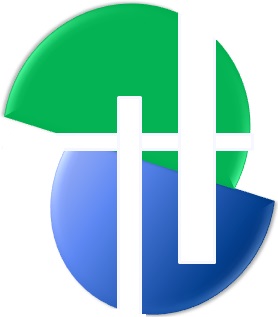 ¡ Inscripciones Abiertas !
Ciclo escolar 2022-2023
COLEGIO HISPANIDAD S.C.Secundaria y bachillerato
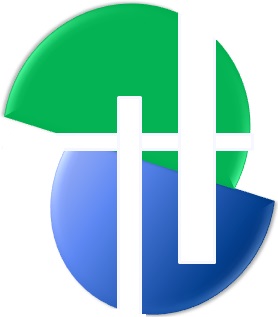 INFORMES
Av. 3 Oriente 205
Col. Centro
San Pedro Cholula, Puebla.
cole_hispa@hotmail.com
2222 471518
Se presta el servicio en Modalidad 100% Presencial, Híbrida Rotativa y en Línea respetando el calendario oficial y el horario estipulado por las autoridades educativas.
COLEGIO HISPANIDAD S.C.Secundaria y bachillerato
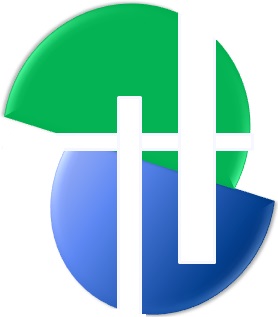 Contamos con un extenso paquete de apoyos económicos y becas
Ven a conocernos o pide una conferencia para mayores informes
Te esperamos
¡ inscríbete ya !